Matematika egy csekély értelmű medvebocs szemével:Egy rendhagyó fizikaóra az Atomki Fizikusnapok programjában
Sulik Béla 
MTA Atommagkutató Intézet
(alapító: Szalay Sándor)
Debrecen

EPSZTI Regionális matematika tanári szakmai nap, Nyíregyházi Evangélikus Kossuth Lajos Gimnázium,  2018 március 19-én
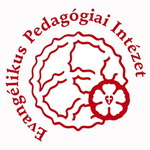 Motiváció
Mindig féltem a matektól. „Sikeres” voltam, de nem éreztem biztonságot.
Ez a technikumban némileg oldódott (egyszerű anyag rengeteg gyakorlással – és unalommal)
Egyetemen nem féltem, de nem is szerettem igazán. 
Láttam, látom, hogy sokan még és egyre jobban félnek.
Szinte mindenütt.
PhD diákok  -  nemcsak magyarok
Korrepetálás  -  a logaritmust nem Isten teremtette
Saját gyermekeim  -  hajítógép, nyitott mondat,  függvényfogalom bevezetése   ****
Egy tutori tapasztalat   -   ez adta a lökést a mai témához
Mi a függvény (Sulinet, 9. oszt.)?Lehet, hogy ez pontos, de sokaknak emészthetetlen.Nem lehetne gyakorlati példák után általánosítani?
Mi a függvény - 2 (Sulinet, 9. oszt.)?
Egy kis kitérő
A matek és a helyesírás fejlődése; a német iskolákban közkézen forgó szöveg a kilencvenes években (Welt am Sonntag) 
Népiskola, 1960: Egy gazda 50 márkáért ad el egy zsák krumplit, melynek előállítása 40 márkába került. Számold ki a hasznát!
Reáliskola, 1970: Egy gazda 50 márkáért ad el egy zsák krumplit, melynek előállítása az ár 4/5-ébe került. Mennyi a haszon?
Gimnázium, 1980: Egy agrárgazdálkodó föld alatt termett mezei gyümölcsök halmazát értékesítette, egy P halmaz pénzért. A P halmaz számossága 50. A P halmaz p elemeire fennáll a p=1 egyenlőség. Az előállítási költségek K halmaza tízzel kevesebb elemet tartalmaz, mint a P halmaz. Ábrázold a K halmazt, mint a P halmaz részhalmazát, és határozd meg az alábbi kérdésnek megfelelő megoldási halmazt (M): Mennyi a nyereség számossága? 
Egyesített, 8 osztályos általános iskola, 1990: Egy gazda 50 márkáért ad el egy zsák krumplit, melynek előállítása 40 márkába került. A haszna 10 márka. Húzd alá a krumpli szót, majd beszéld meg a feladatot a padtársaddal!
Egy iskola a helyesírási reform után, 2000: Egy priwilegizált hejzetű kapitalista paraszt egy zsák krumply el adásával 10 Euróval gazdagodikk. Keresd meg a szövekben a tartalmi hibákat, korigáld a feledat felépítését, éss mutasd be a megoldást! 
Egy iskola, 2010: Nincs már töb krunpli.
Másik kitérő: Érdekességek a hatványok világában
1 mól anyag hossza, ha egyetlen atomláncból áll
6x1023  atom  x 10-10 m = 6 x 1013 m = 6 x 1010 km 
A fény ezt 2 x 105 s ≈ 3 nap alatt teszi meg.
Hosszú-e egy másodperc?
Az Univerzum kora 60x60x24x365x13,5x109 s ≈ 4x1018 s
1C töltésben 6,25x1018 elektron van!
Milyen pontos egy mérés?
Ha 10 értékes jegyre mérünk, a Debrecen – Budapest távolság pontossága 0,022 mikron. Látni lehet, hogy ennek nincs értelme,
Egy ház, szobor, vagy kilométerkő ennél sokkal nagyobb.
A rendhagyó óra első diája:Havazik
e  története
matematikai kísérletek

rendhagyó fizikaóra, ATOMKI, Debrecen, 2017 november
Sulik Béla
---------------------------------------------------------------------------------------
(Válaszok olyan kérdésekre, melyekre az induláskor magam sem tudtam a választ)
Differenciálegyenlet ?
Elég misztikusan hangzik.
A középiskolai matematika törzsanyaga még a differenciálást sem tartalmazza. (?)
Persze a középiskolás anyagban is vannak differenciálegyenletek. 
Pl. Newton második törvénye:    F = m a 
Ha a test csak az x tengely mentén mozoghat:                Fx = m ax
    x(t)= ?
Csak a megoldását tanuljuk állandó F esetére:

Erre még visszatérünk. De a világ tele van ilyen egyszerű összefüggésekkel. Nézzünk most egy másikat!
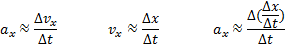 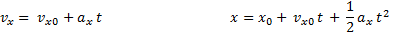 Minél inkább havazik….
Minél inkább havazik,
Annál inkább hull a hó
Minél inkább hull a hó
Annál inkább havazik,
Minél inkább havazik,
Annál inkább hull a hó
Hóm törvény
Hóhullás
erőssége
Hull a hó és (a) hózik,                                            Micimackó fázik.
              (vagy hahózik)
Hómennyiség
Havazás erőssége
Idő
A nemlineáris világ
egyik legegyszerűbb 
esete. 

Miről van szó?

Valami annál gyorsabban növekszik ----- minél nagyobb
És annál nagyobb lesz, minél
gyorsabban növekszik.
Lineáris összefüggések:

I = (1/R) U

p = (ρ g) h
…..
Egy történet – sok alakban
Baktériumok szaporodása (természet)
Kamatos kamat
A sakktábla búzaszemei
Robbanás


Valami annál gyorsabban növekszik ----- minél nagyobb
Víztartály kiürülése
Kondenzátor kisülése
Radioaktív bomlás
A légnyomás magasságfüggése


Valami annál gyorsabban 
csökken ----- minél nagyobb
Közös pont:

 Egy mennyiség   változásának sebessége   a   nagyságával   arányos
Mintha a jól ismert mértani sorozatokról lenne itt szó…
A baktérumok száma egy tenyészetben kb. 20 percenként megduplázódik
Eredmény 
(1 nap múlva):
(Végül megáll: a tápanyag már nem jut el ahová kell)
a1=1
q=2
an= a1 qn-1
Sn = a1 (qn-1) / (q-1)
<
<
Ez szörnyű ütemű növekedés:
A láthatatlanul piciből centiméteres folt nőtt
Hogy mégis mekkora növekedés?
A sakkjáték (sah-játék) legendája:
A sakk feltalálóját a sah meg kívánta jutalmazni.
A feltaláló csak annyit kért: tegyenek az első kockára egy szem búzát, a másodikra kettőt, a harmadikra megint a dupláját, és így tovább. 
Egy szem búza tömege ~40 mg.
A kockák száma 8x8=64.
A mértani sorozat összege:   (264-1) / (2-1) =  1,84 1019 búzaszem
Ez 736 milliárd tonna
Magyarország éves termelése 4 millió tonna
A világé is: < 30 milliárd tonna

Következtetés:
Egy mackó éneke jégkorszakot válthat ki.
                                               (Persze csak ha van a felhőben elég hó)
Egy „szelídebb” példa:(attól függ persze, hogy kölcsön, vagy hitel)
Kamatos kamat
Tőke:100 Ft
Kamat: 10%
Futamidő: 10 év
a1 = 100
q = 1,1
..de nem mindig elég a mértani sorozat
Például Micimackó rettenetes hóesésére is nehéz lenne alkalmazni.
    De a robbanás is hasonló folyamat. 
	Egy kémiai átalakulásban felszabaduló energia                    a környezetében újabb átalakulásokat indít el.          Lökéshullám indul.
	Ez hasonlít az előbbi példákhoz, mégis más.                              És nemcsak azért, mert nagyon gyors.

    Nem lehet benne lépéseket megkülönböztetni. 
    Bár egyes molekulák átalakulásából áll, 
    mégis gyakorlatilag folyamatosan történik

	Mértani sorozattal már nem lehet leírni.
Amikor csökken a vizsgált mennyiség
Radioaktív bomlás:        Van N darab (nagyon sok) atommagunk. 
Tudjuk, hogy pl. 106 magból átlagosan 1 bomlik el percenként. 
Ez véletlenszerűen történik.
α
Bevezetjük hát a λ bomlási állandót 
(értéke csak a mag belső tulajdonságaitól függ):
 λ = 10-6 bomlás / mag / perc
A percenkénti bomlások száma mérhető  mennyiség!
Várható értéke, n pedig egyszerűen számolható:
n =  λ N = 10-6 N
Kérdés:
Ha t=0 időpontban N0 darab magunk van, 
hogyan függ n az időtől? És N ?
Válasz: 
n = N0 λ e-λt    azaz  N(t) = N0 e-λt
Hasonló példák
Tartályból kiömlő víz (közelítőleg):
h(t) = h0 e - a t
X = t,  Y = h
h
Ellenálláson át kisülő kondenzátor:
U(t) = U0 e -t / RC
X = t,  Y = U
U(t)
C       R
A légköri nyomás függése a tengerszint (h=0 km) feletti magasságtól:
p(h) = p0 e – 0.125 h 	
ahol:  p0 = 105 Pa,   [h] = km,   X = h,  Y = p
Elrettentésül – egy diplomamunka részlete (ELTE, 1999):
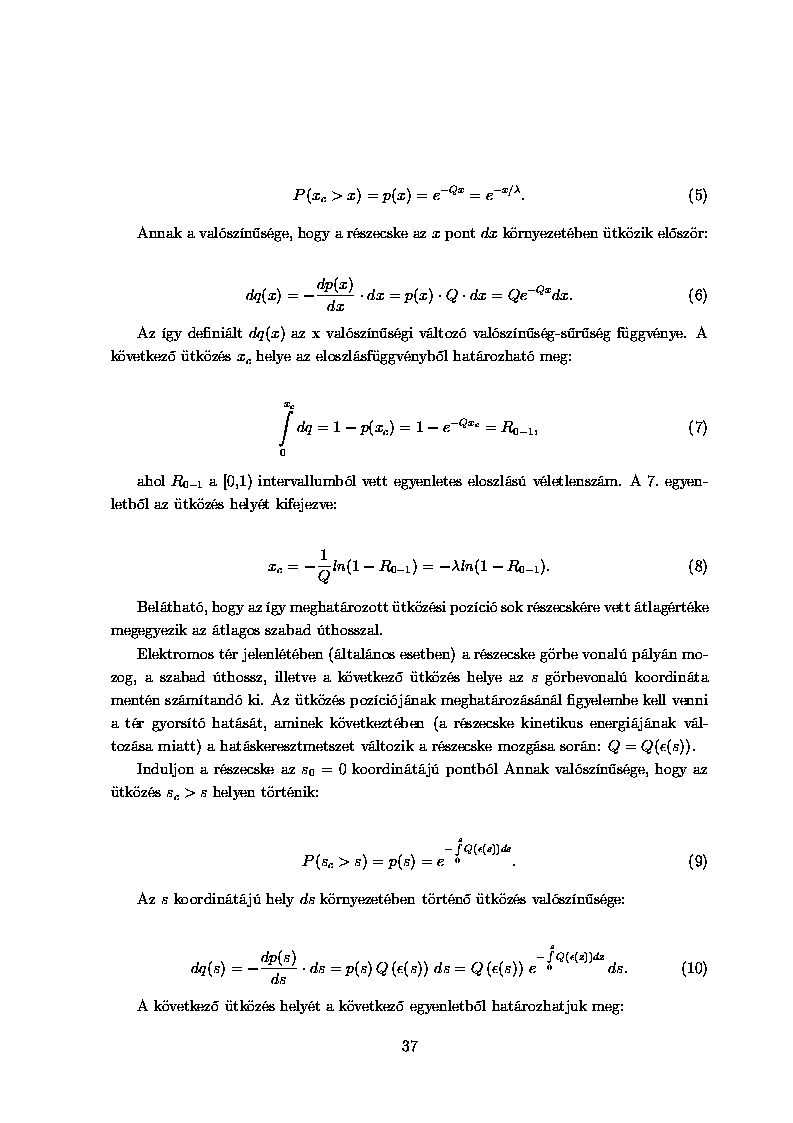 Fizika a matematikában  -  matematika a fizikában
Mai kérdésünk:

Mitől természetes a természetes alapú logaritmus?
___________________________________________________________________________________________________________________________________________
Mi ez a szám        e = 2.71828….         ?     Miért pont ennyi?

                             ln x = loge x

ln    –    természetes alapú logaritmus  –  miért természetes? *
___________________________________________________________________________________________________________________________________________
Kezdjük valahol az elején! 

1 tétel: 
     Bármilyen lépést teszünk gyakorlati problémáink megoldására, ennek rettenetes következményei (is) lehetnek.

avagy:
     Hogyan juttathat el a lustaság a számolás megszületésétől a valós számkörig és tovább?
________________________________________________________
* Megj:  ln kiejtése: ellen.  Pl:  ellentengernagy  =  a tengernagy természetes alapú logaritmusa
1. tétel: alkotó lustaság
N:   1,2,3,4…. 		                Végre!
Vannak természetes számok. De jó! Meg tudjuk számolni a tevéket, az adóba begyűjtött búzászsákokat.....
Lustaság: Adót sokan fizetnek. Ha valaki hoz még három zsákot, minek mindent újraszámolni?
	Legyen hát összeadás!		c = a + b
Kíváncsiság: És mi van, ha én b-t és c-t ismerem? Meg tudom mondani mennyi a ?
Gyakorlati igény: A kincstár fizet a kovácsnak tíz zsák búzát. Hány zsák maradt ?
	Legyen akkor kivonás is!		b = c – a
Baj van:  A kincstárban öt zsák búza van. Tízet kap(na) a kovács. A maradó zsákok száma valami ismeretlen, nem természetes szám. Most mi legyen?
                       Z:     ….-5, -4, -3, -2, -1, 0, 1, 2, 3, 4, 5,…
…amely tovább alkot…
Lustaság:  Ne adogassunk össze ismétlődő számokat (a fejadó mindenkire egyforma). 
Legyen hát szorzás!                	c = a b
Kíváncsiság: És ha én b-t és c-t ismerem?   
Gy: El kellene osztanom a zsákmányt öt egyenlő részre.  
Legyen osztás!                                 b = c : a
B: Baj van! Három mérő búzát kell öt felé osztanom. Hány mérő búza jut egynek?
                    Q:     ….., - 3/2,…..,-1,…-999/1000,….-               
                                  2/3,….,0,…..,2/5,……,1,…….,18/3,… 
Éljen! A számegyenes bármely pontja tetszőlegesen megközelíthető! Jöhetnek a grafikusan ábrázolható függvények. 
Most már egy összefüggés bármely tagja lehet független változó is! (?)
….míg el nem szabadul a pokol….
Lustaság:  Ne szorozgassunk össze ismétlődő számokat. Ez csak egy egyszerű jelölés kérdése:    a a a a = a4. Vagy nem?
Gyakorlati igény: Hogyan nevezzünk meg és írjuk fel nagy számokat?   
       Lehetőségek: 1) ujj, kéz, kupac, tucat, ….    2)  MLCCXXXIV   <->   1734
	       

        
       4)  Végül:     1743 = 3x100 + 4x101 + 7x102 + 1x103                            
Legyen hát hatványozás!    c = ab                             

Kíváncsiság:   a=?		gyökvonás	pl.  c=4, b=2           
                         b=?		logaritmus        pl.  c=100, a=10 
     gyökvonás        - >          tört kitevő         - >        y=xb  -  hatvány fv, 
     logaritmus        - >           y=loga x logaritmus fv    
                              ->            y=ax exponenciális fv
    „Baj van:”   ->     valós számkör:  R	(sőt a komplex számkör is: C)

A matematikalag pontosabb megfogalmazásokat én innen kiindulva általánosítanám
Az exponenciális függvény és a logaritmusfüggvény
Hasonlít a rádioaktív bomlás görbéjéhez
Kísérleti megközelítés
Hasonlít a kamatos kamat görbéjéhez
Még mindig nem tudjuk, hogy mi az az e. És hogy miért kell nekünk?
                                 (Egyáltalán: kell ez nekünk?)
Járjunk a végére ennek a kamatos kamatnak:  an+1=a1 qn     !
1 Ft, 1 évre, évi 100%-os kamatra:      
a1 = 1, q = 1+1 = 2,  n = 1                                                                                                Ft-ot fizetek vissza
1 Ft, 12 hónapra, havi 100/12 %-os kamatos kamatra:         
a1 = 1, q = 1+1/12,  n = 12                                                                                                 Ft-ot fizetek vissza
1 Ft, 365 napra, napi 100/365 %-os kamatos kamatra:         
a1 = 1, q = 1+1/365,  n = 365                                                                                           Ft-ot fizetek vissza
Térjünk át mondjuk a tizedmásodperces kamatozásra:         
Ezt már jó közelítéssel így is írhatjuk:                                                                             Ft-ot fizetek vissza
Ezzel megérkeztünk e-hez !    Könnyen belátható még, hogy ha 2 évig kell a kamatot fizetni, akkor a

végén fizetendő összeg:                                                             

Ha pedig x évig kell, akkor:                                                                   !  ITT AZ EXPONENCIÁLIS FÜGGVÉNY !
Egy beszúrás: itt ex azonnali felírása is lehetséges
1)



2) Pascal






3)


4)
n -> ∞
Ez eddig szép, de kicsit nehézkes.
Általánosabb megoldást keresünk.

	Olyan függvényeket keresünk, amelyek meredeksége a függvényértékkel arányos.
y
F(x)
y = m x + b
P
Δy
Δx
x
b
A lineáris függvény nem ilyen:
Ha egy f(x) függvénynek a P pontban van érintő egyenese, nevezzük annak meredekségét differenciálhányadosnak:
Jelölései
Az y’(x) függvényt pedig nevezzük az y(x) függvény deriváltfüggvényének!
                                                                                   (származtatott fv.)
Sajnos még csak egyetlen függvény differenciálhányadosát ismerjük.
De csak egy lépés, és végtelenül sok függvényét ismerni fogjuk.
Vegyünk két tetszőleges függvényt:
A két függvény szorzata:     f g
Mennyi ennek a differenciálhányadosa:     (f g),  ?
f +
f + f’ Δx
y
f(x)
f’ Δx
f
f
x
g(x)
g
g
g’ Δx
g + g,Δx
Δx
Terület Geometriai közelítés
Algebrai közelítés

Ki melyiket szereti
Ezt a szabályt már csak alkalmaznunk kell.
Még be kell  látnunk, hogy:
Konstans differenciálhányadosa nulla    (vízszintes iránytangense)
Konstanssal szorzott függvény differenciálhányadosa a függvény differenciálhányadosának konstans-szorosa 

A differenciálás additív
Ezek után:
és máris egy egész függvénycsalád – végtelenül sok függvény – 
differenciálhányadosát ismerjük
Írjuk fel hát életünk első (talán nem utolsó) differenciálegyenletét!
Az y mennyiség változásának sebessége legyen egyenlő az y mennyiség nagyságával:
                                                             y, = y
Keressük y-t, mint ismert viselkedésű függvények súlyozott összegét:
Ennek a végtelen összegnek a differenciálhányadosát már ismerjük:
A jobb oldalak egyenlők, ha x minden hatványának együtthatói egyenlők:
Vegyük észre, hogy c0 értékét szabadon választhatjuk ! Ám ha megadjuk y értékét az x=0 pontban, akkor ez a szabadság megszűnik.
A differenciálegyenleteknek általában végtelen sok, de HASONLÓ megoldása van. Az úgynevezett kezdeti feltételek megadásával választunk ki ezekből egyet.
Legyen most c0 = 1  !     
Ezzel:
Megvan tehát a megoldás:
Némi számolással kiderül, hogy:
! ! !
Ld. Pascal dia
Tehát az                    differenciálegyenlet általános megoldása :
Az arányosság azonban általánosabb az egyenlőségnél. 
Legyen az y változásának sebessége arányos az y mennyiség nagyságával:
Az                         differenciálegyenlet megoldása:
.
Az arányosság esete – ugyanúgy levezethető:
Mitől természetes e?
Vegyük észre, hogy ha                ,
akkor differenciálegyenleteink megoldásaként más, tetszőleges a alapú exponenciális függvényeket kaphatunk :
A vizsgált jelenségek szempontjából tehát e-nek nincs kitüntetett szerepe.
Minden a-tól különbözik viszont abban, hogy az               differenciálegyenlet 
megoldásaként adódó         függvény önmaga differenciálhányadosa.*
Amiről ma szó volt:
Hogyan lehet egy mennyiség, és annak változási sebessége között felismert, fizikailag értelmes kapcsolatot un. differenciálegyenlet formájában megfogalmazni?
Hogyan lehet ezt elemi módszerekkel megoldani?   (Ez volt a történeti út is!)
Mi a legegyszerűbb példák egyikét néztük meg, de a kapott eredmény sok folyamatra használható, és talán megmutatta a módszer alapelveit.
Végül….
Még egy megjegyzés: 

Newton 2. törvénye egy un. másodrendű differenciálegyenlet. Pl:   F = m y’’
ahol  y’’ az y helykoordináta idő szerinti második deriváltja 

Állandó erő esetén itt az

y’’ = F/m  = constans         differenciálegyenletet kell megoldani.

Mivel azonban tudjuk, hogy     vy=y’      azaz       y’’ = (y’)’ = vy’  ,

először a    vy’  =  constans    egyenletet kell megoldani.

Ez már akár házi feladat is lehetne, ha nem lennénk rendhagyók.

			Ehelyett….
Egydimenziós mozgás (x tengely mentén), állandó erő esetén
t=0 :        helyzet:  x(0)         sebesség:  v(0)
A gyorsulás állandó, értéke:  a
Mi történt ezen a „fizikaórán”?
Jelenségkör 
Közös elem megragadása
Elemi szintű kezelés
„Kísérletezés” 
Kitekintés –
   (ez a matematikai   
   vonatkozás)
Többnyire faktos osztályok jöttek (20).
4-5 gyerek felvillanyozódott.
Másik 4-5 mintha megnyugodott volna.
A többit nem tudom.
Fogalmam sincs, hogy mindez milyen szinten, mennyire járható út.
Gyanítom, hogy egy adott gondolkodási típusnak a hétköznapokban is jó lehet.